Diving into Mastery Guidance for Educators
Each activity sheet is split into three sections, diving, deeper and deepest, which are represented by the following icons:
These carefully designed activities take your children through a learning journey, initially ensuring they are fluent with the key concept being taught; then applying this to a range of reasoning and problem-solving activities. 

These sheets might not necessarily be used in a linear way. Some children might begin at the ‘Deeper’ section and in fact, others may ‘dive straight in’ to the ‘Deepest’ section if they have already mastered the skill and are applying this to show their depth of understanding.
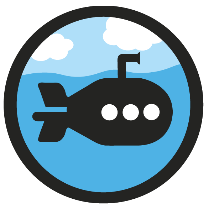 Diving
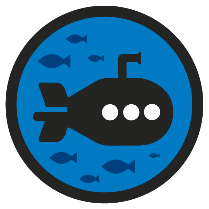 Deeper
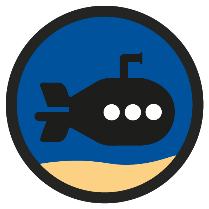 Deepest
Aim
Recognise the place value of each digit in a four-digit number.
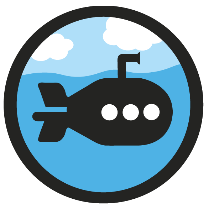 Partitioning
Diving
Write a statement to show the values and then calculate the total amount.
10
1000
100
1
1000
10
10
1000
10
100
1
1000
100
10
10
1000
+
+
+
=
5000
300
60
2
5362
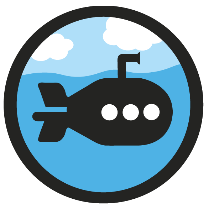 Partitioning
Diving
Fill in the gaps to complete the calculations.
+
+
+
=
100
3
4193
4000
90
+
+
+
=
1000
50
6992
5900
42
My ticket has one more hundred than it has thousands.
The tens digit of my ticket is three times the ones digit.
My ticket has fifty-four ones.
My ticket has eighty-two tens.
My number has one hundred.
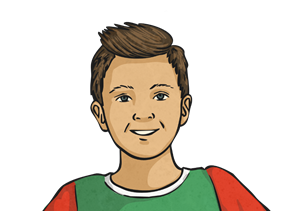 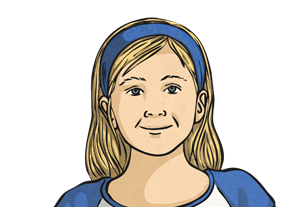 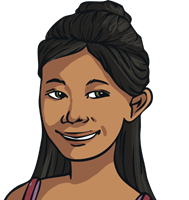 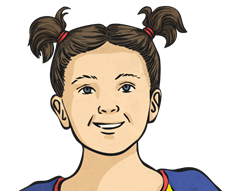 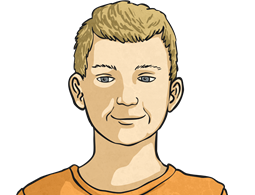 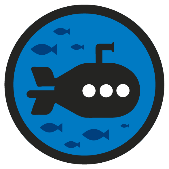 Alan
Steven
Daphne
Eva
Gloria
Partitioning
Deeper
Whose ticket is whose? Use the clues to help you.
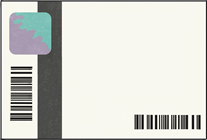 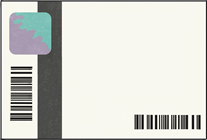 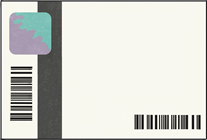 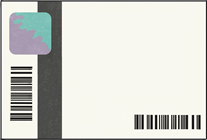 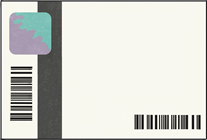 7654
3469
4062
5821
2192
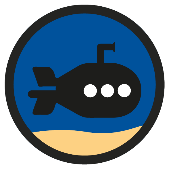 Partitioning
Deepest
Jana uses some place value counters to make the number 5432.
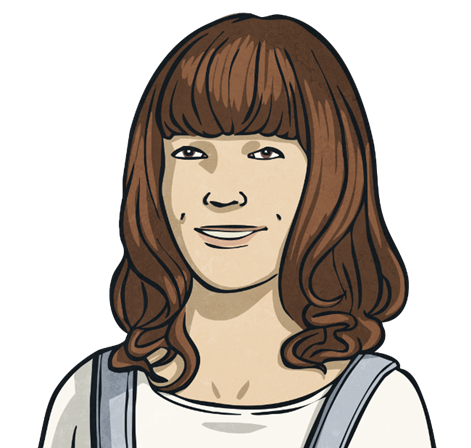 1000
100
10
1
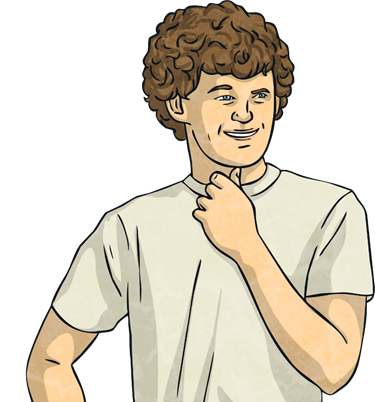 How many different ways can you find to make the same total?
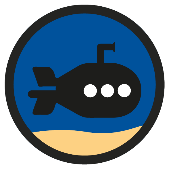 Partitioning
Deepest
There are lots of different ways. Here are some examples:
1000
1000
1000
1000
1000
1000
1000
1000
1000
1
10
10
10
1
100
100
100
100
100
100
100
100
100
1
100
100
100
100
100
10
10
10
1
100
100
100
100
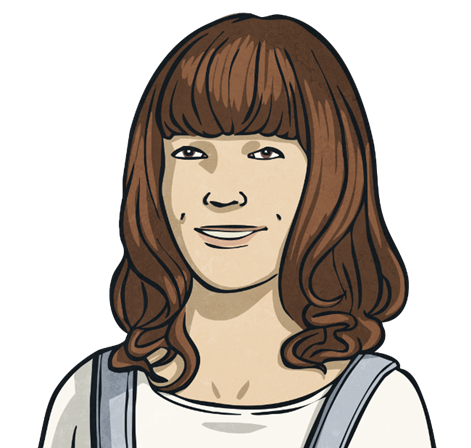 Partitioning
Dive in by completing your own activity!
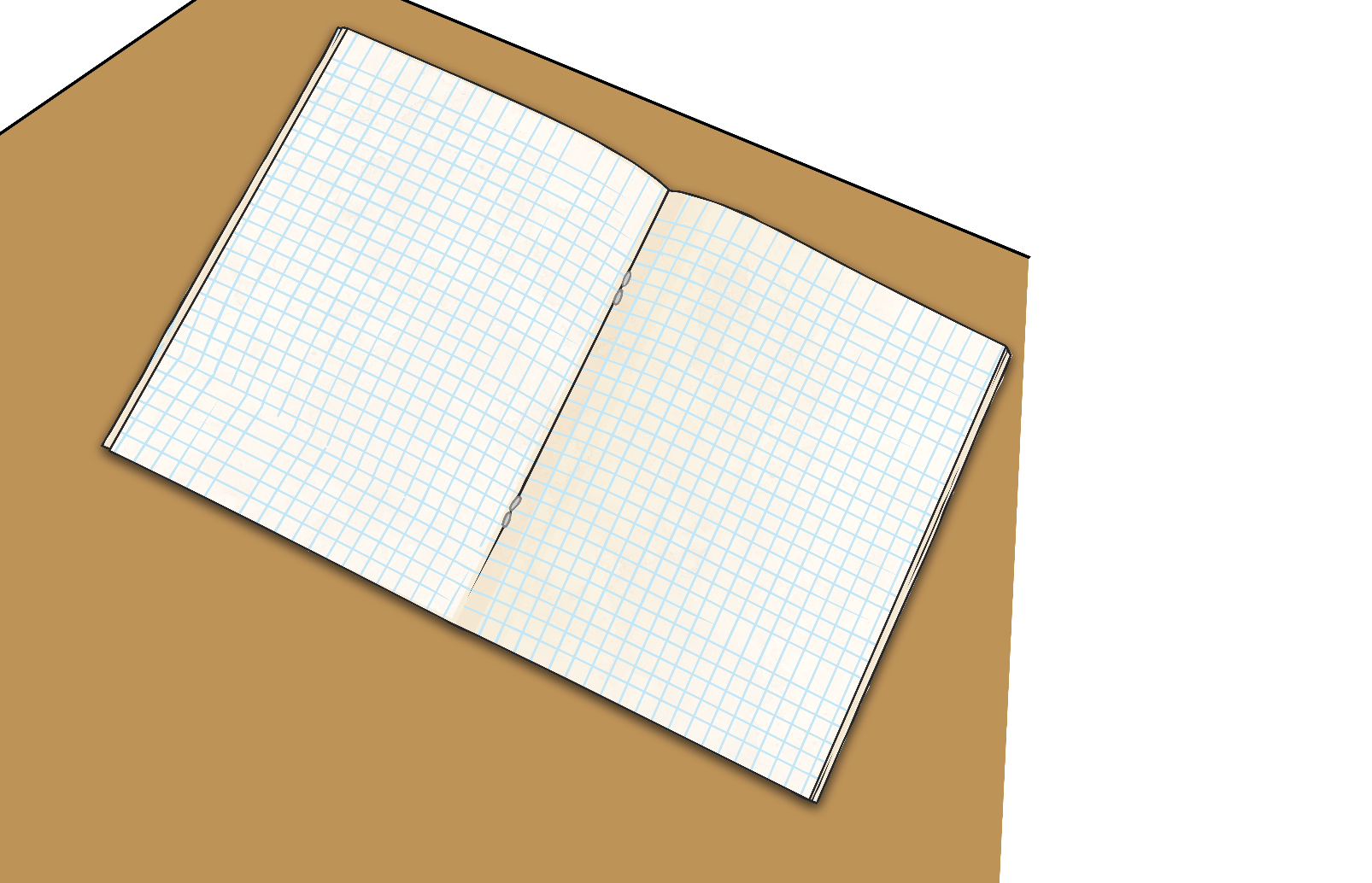 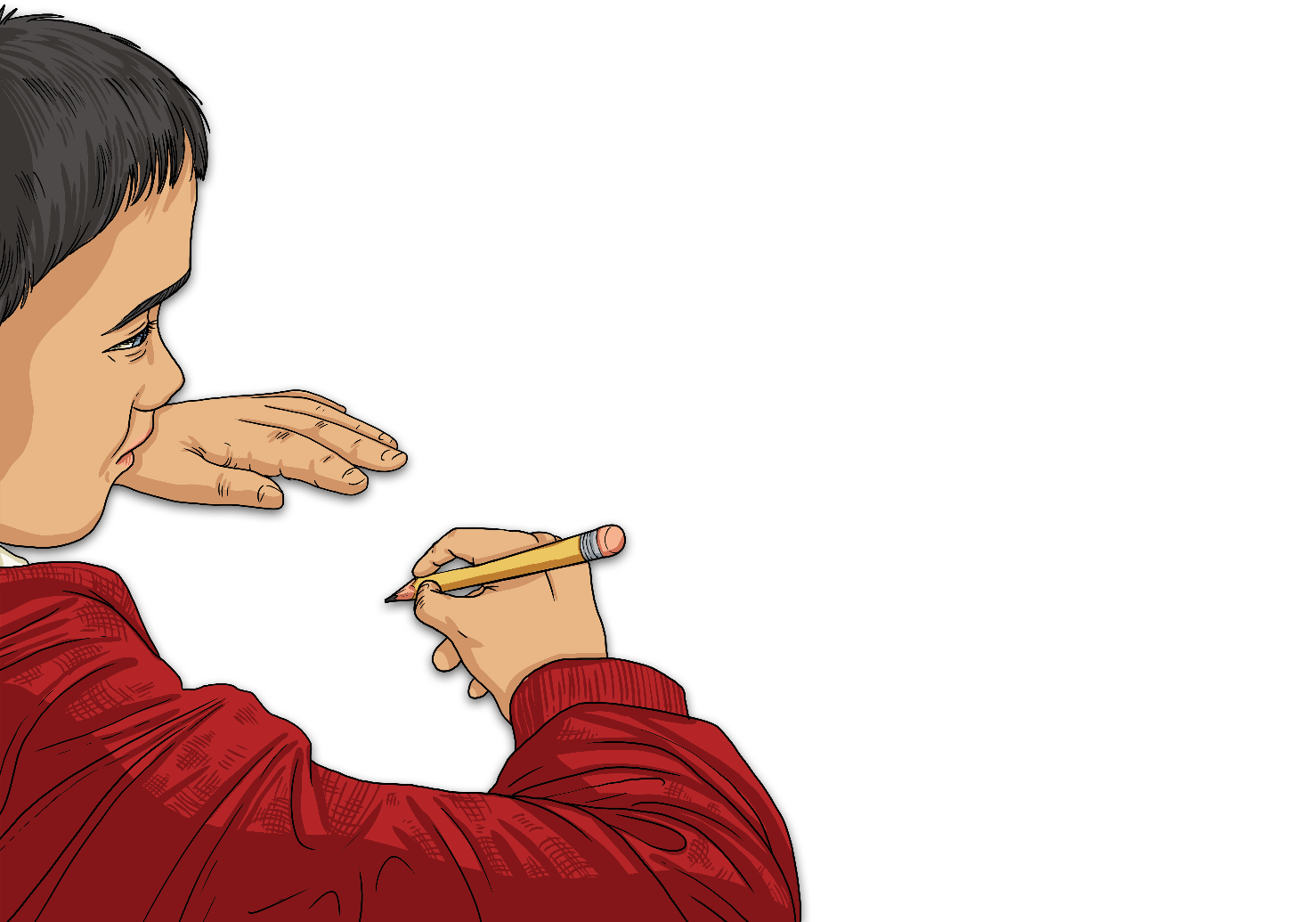 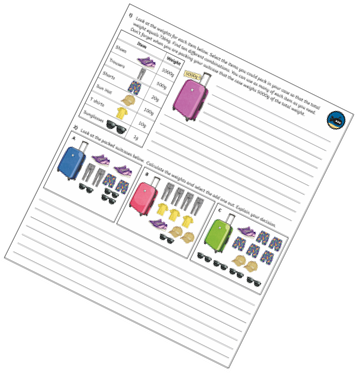 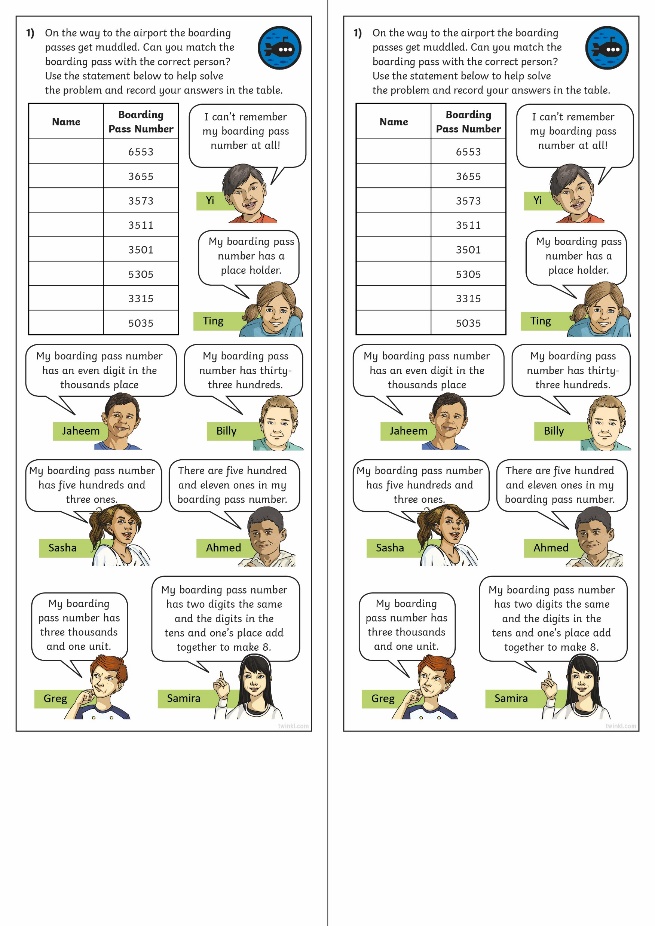 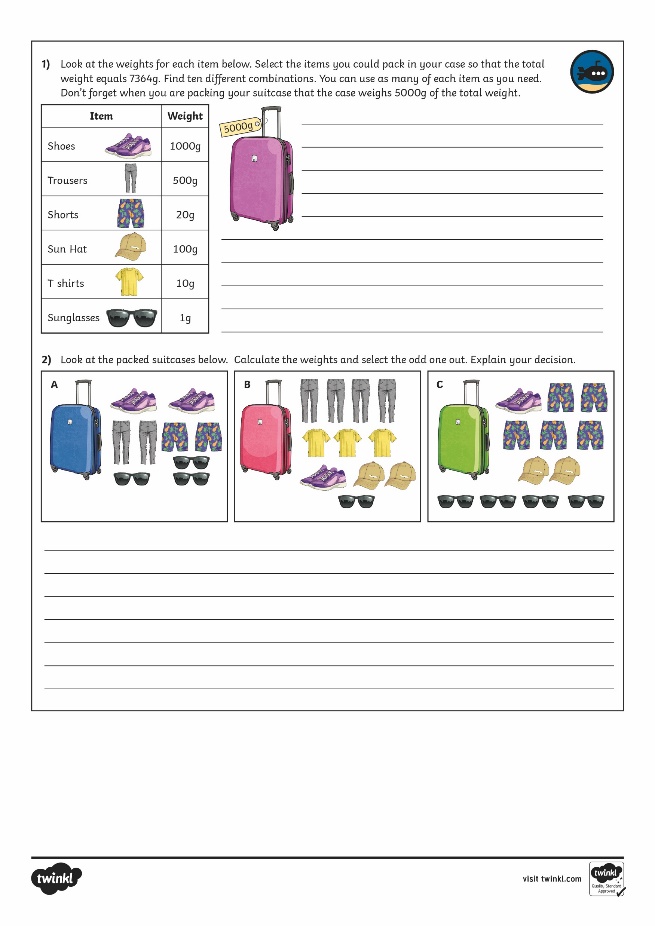 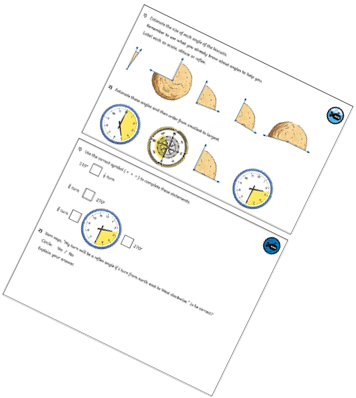 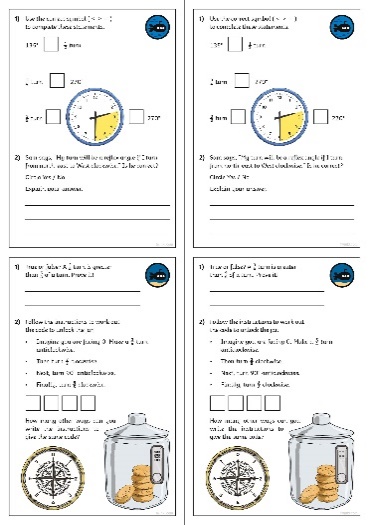 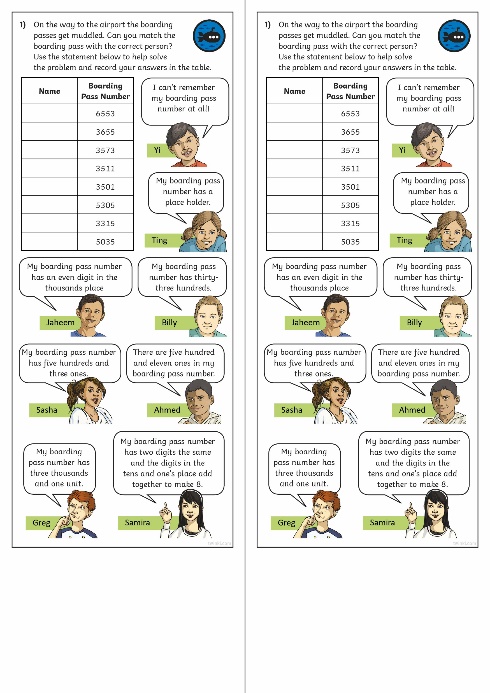 Need Planning to Complement this Resource?
National Curriculum Aim
Recognise the place value of each digit in a four-digit number.
For more planning resources to support this aim, click here.
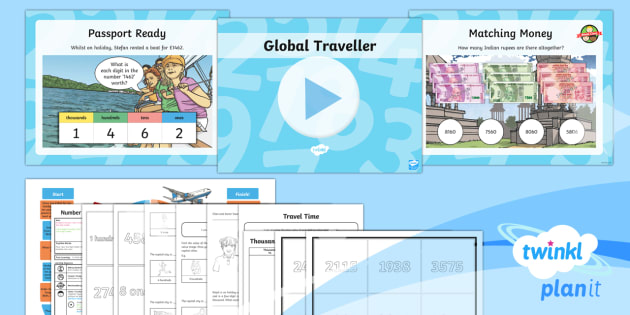 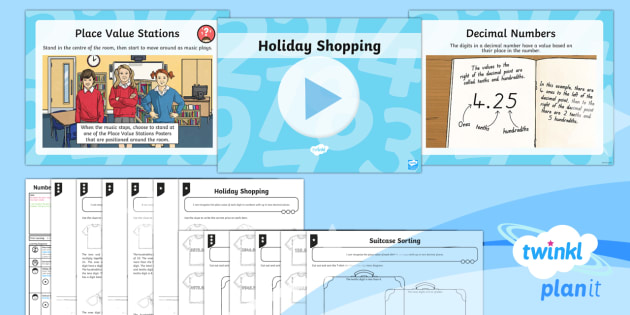 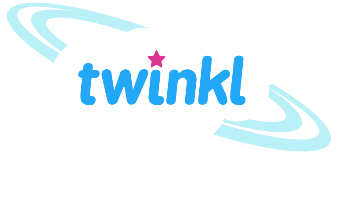 Twinkl PlanIt is our award-winning scheme of work with over 4000 resources.